Victorian transmission Connection point FORECASTs
15 July 2015
Louis Tirpcou, LINTON CORBET, Peter Young
Methodology
Historical trend of weather-corrected demand
Post-model adjustments made for EE and PV.
Reconciliation to 2015 NEFR.





Methodology paper available on AEMO website
Prepare data
Weather-normalise
Baseline forecast
Post model adjustments
Reconcile to system forecast
Time trend
[Speaker Notes: Refer to PV-specific slides at end of presentation.]
Methodology
New since VIC 2014:
Pooling data, increases consistency in weather-normalisation.
Improved PV generation estimates using a model built by University of Melbourne and AEMO, and method to incorporate time of day.
Non-linear historical trends accommodated.
Forecasting based on physical network configuration
Methodology
Related NEFR 2015 methodology updates
Separate uptake rates for commercial and residential solar PV
Sensitivity analysis for energy storage (not incorporated into main connection point forecast)
Methodology in detail
Non-linear time trends
Rooftop PV
Non linear time trends
AEMO considers cubic trends for forecasts, where statistical tests suggest the trend is non-linear.
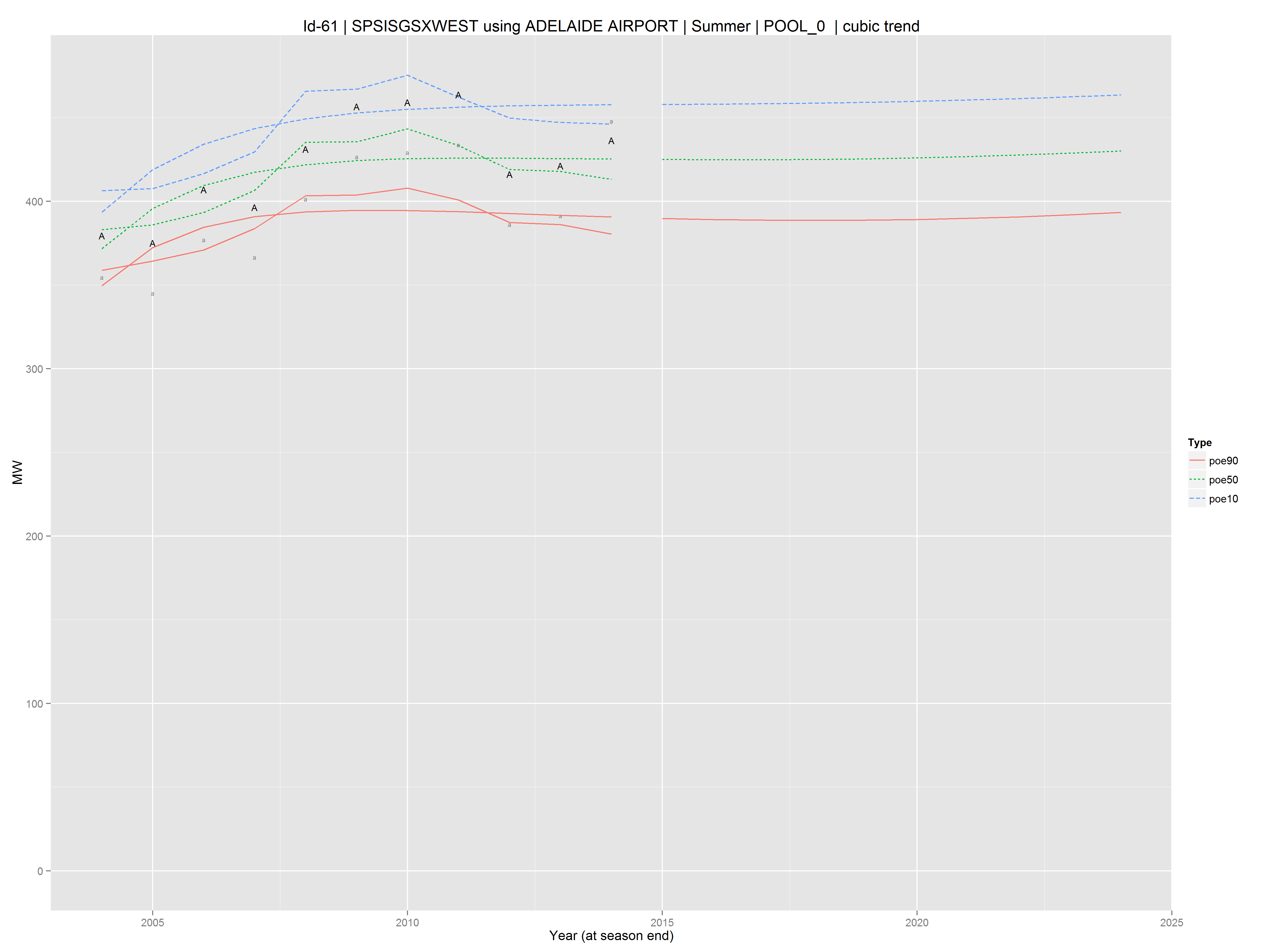 [Speaker Notes: For connection points where demand it “tapering off”, AEMO will investigate whether a cubic trend may be appropriate]
Overview of rooftop PV Model
Developed in conjunction with University of Melbourne
Better accounts for:
Location differences between CPs (i.e. cloudiness, geographical position)
Shading of panels
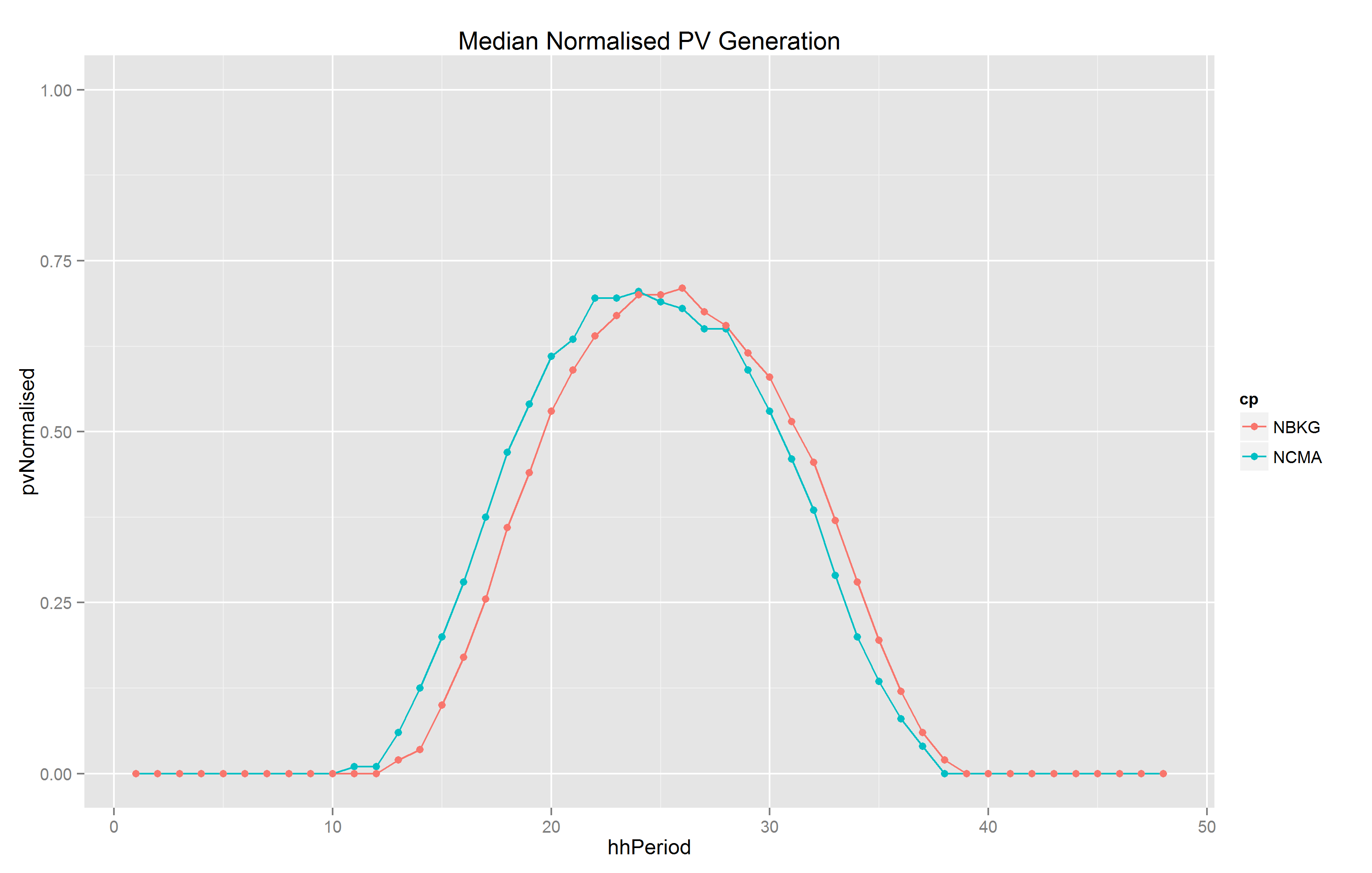 Cooma
Broken Hill
Next Steps
Upcoming publications
September 2015 - VIC.
October 2015 - SA.

Forecasting efforts
Improvements to streamline data and modelling steps.
Sensitivities to new technology (storage)
Separate uptake rates for commercial and residential solar PV